SA5 OAM&P Exec ReportSA5#137e, 10 – 19 May,2021e-meeting
Zou Lan, SA5 Vice-Chair, HUAWEI
Thomas Tovinger, SA5 Chair, ERICSSON
Mirko Cano Soveri, MCC
Incoming LSs
Outgoing LSs
New or Revised Work Items / Study Items
Documents endorsed by OA&M
Overview of SA5 OAM ongoing WIs/SIs
Rel-17: 28 ongoing WIs/SIs, 3 finished SI, 1 WI and 1 SI for SA approval
20 ongoing WIs, 1 WI wait for SA approval
8 ongoing SIs, 3 finished SI, 1 SI wait for SA approval
OAM General Topics
Working Progress
The following general topics are discussed in the meeting: 

Collection of useful endorsed document and external communication documents
TS 32.160 Update on template for requirement specifications
Update of forge process
Working procedure regarding stage 2 and stage 3 alignment
Rel-16/Rel-17 CRs
Working Progress
The following topics are discussed and agreed related CRs in the meeting.
TS 28.310: energy saving management services :
Rel-16 CR TS28.310 Update on energy saving management services
Rel-17 CR TS28.310 Update on energy saving management services
TS 28.310&28.313&28.541: C-SON and domain centralized SON (email)
Rel-16 28.541 Correction to definition for domain centralized SON 
Rel-17 28.541 Correction to definition for domain centralized SON 
TS 28.531: Clarify misleading information in network slicing use cases 
Rel-15 CR 28.531 CR Clarify misleading information in network slicing use cases
Rel-16 CR 28.531 CR Clarify misleading information in network slicing use cases
TS 28.532
Rel-16 CR 28.532 Correct definitions for performance assurance (stage 2 and 3)
Rel-16 CR 28.532 Correct definitions for file management (stage 2, REST SS, OpenAPI definition)
Rel-16 CR TS 28.532 Update clause 11.2.2 Managed information for fault supervision management service
TS 28.535: Update lifecycle description 
Remove description of communication service lifecycle
Update management control loops with lifecycle description
TS 28.541: 
Correct the description for GNBDUFunction and EP_NgC 
Rel-16 CR TS 28.541 Correct the description for GNBDUFunction and EP_NgC
Rel-17 CR TS 28.541 Correct the description for GNBDUFunction and EP_NgC
RRMPolicy:
Rel17 CR 28.541 Add note for RRMPolicy
network slice NRM
Rel-16 CR 28.541 fix editorial issue of network slice NRM
Rel-17 CR 28.541 fix editorial issue of network slice NRM
Rel-16 CR 28.541 fix inheritance relation of network slice NRM
Rel-17 CR 28.541 fix inheritance relation of network slice NRM
Rel-17 CR 28.541 Correction of ServiceProfile attributes
Yang Corrections of implementation errors
Correct inconsistencies in definitions around network slice management
TS 28.545
Add missing Alarm Requirements and Use Cases
TS 28.552
Rel-16 CR 28.552 Fix definition of measurement Average delay DL on F1-U
Rel-17 CR 28.552 Fix definition of measurement Average delay DL on F1-U
TS 28.622&28.623&32.422
Rel-16 CR 28.622 Addition, adaptation and cleanup of Trace/MDT related parameters (stage2)
Rel-16 CR 28.623 Addition, adaptation and cleanup of Trace/MDT related parameters (stage 3)
Rel-16 CR 28.623 Align Trace/MDT related parameters to TS 32.422 (OpenAPI definition)
Rel-17 CR 32.422 Correction, alignment and cleanup of Trace/MDT related parameters
TS 28.622&28.623
Replace legacy IRPAgent with MnsAgent (email)
Rel-16 CR 28.622 Replace legacy IRPAgent with MnsAgent (stage 2)
Rel-16 CR 28.623 Replace legacy IRPAgent with MnsAgent (OpenAPI definition)

Rel-16 CR 28.622 Clarify a subscription is required for notifyFileReady
Rel-16 CR 28.622 Clarify definition of PerfMetricJob
Rel-16 CR 28.622 Clarify the notification filter applies to all parameters of a notification
Rel-16 CR 28.622 Correct common notifications table
Rel-16 CR 28.623 Clean up regarding common data types (OpenAPI definition)
Rel-16 CR 28.623 Correct definition of additionalInformation (YANG)
TS 32.158
Rel-16 CR 32.158 Correct definitions of resource creation
Rel-16 CR 32.158 Correct definition of the REST SS specification template
TS 32.160
Rel-16 CR 32.160 Change format for NRM stage 3 definition rules from JSON to YAML
TS 32.160&28.532&28.622
Rel-16 CR 32.160 Align different (abbreviated) names for support qualifier to “S”
Rel-16 CR 28.622 Align different (abbreviated) names for support qualifier to “S”
Rel-16 CR 28.532 Align different (abbreviated) names for support qualifier to “S”
TS 32.421&28.541
CR TS 32.421 Update inclusive language
Rel17 CR 28.541 Inclusive language review fixing
Rel. 17 CR TS 28.313 Fix non-inclusive languages
Rel-17 WI MADCOL/ePM_KPI_5G/e_5GMDT/eQoE
Working Progress
MADCOL: The following topics are discussed but need more discussion.
Rel-17 Input to DraftCR 28.537 Add requirements for managing external management data
Rel-17 Input to DraftCR 28.622 Add solution for managing external management data
Rel-17 Input to DraftCR 28.622 Add data collection job to allow consumers without detailed knowledge of the network to request for data 
Rel-17 Input to DraftCR 28.537 Add requirements for producing and reporting management data
Rel-17 Input to DraftCR 28.622 Add solution for storing management data
Rel-17 Input to DraftCR 28.622 Add solution for discovering management data
eQoE: The following topics are discussed and agreed
Signalling based QMC for UMTS and LTE are almost finished. The result are captured in a Draft CR.
For UMTS and LTE, there are some Rel-16 functionality that needs to be removed in SA5 TSs, due to that other WGs has not implemented them.
ePM_KPI_5G: Group discussed and agreed the 
New performance measurements related to data record creation, data record deletion, data record update and data modification notification subscription for UDR, normally released calls (QCI1 E-RAB) initiated by MME in RLF detected conditions, attempted and successfully resumed DRBs, and inter-gNB successful and failed handover execution per beam pair;
New KPI on total DRB Accessibility for UE services, and updated KPI on the accessibility to cover RRC Resume.
Group also discussed the addition of Exception Reporting Support to PM XML File Schema, but could not reach consensus at this meeting.
e_5GMDT: Several CRs have been agreed
MDT measurement pollution indicator
Enhancement for GPB trace record format
Correction and clean up for trace/MDT related parameters
Rel-17 WI adNRM/MANS/FIMA
Working Progress
adNRM: Several TDs/CRs for 5GC NRM enhancement were discussed and some of them were agreed, proposals for restructure of NRM specifications were discussed but haven’t made consensus so far. 

FIMA: Rel-17 Input to DraftCR 28.537 Add requirements for file upload is approved.
MANS: Currently we have done the objectives of specifying some information and parameters in configuration management with different authorities in TS 28.552, and updated the scope, background and some requirements of MOCN network sharing scenarios.
Rel-17 WI ANL/IDMS_MN/NPM/eCOSLA/eMDAS
Working Progress
ANL: Several pCRs regarding ANL concepts,  framework approach, use case, generic requirements are approved
28.100 Update workflow for evaluating autonomous network levels 
28.100 Update description and corresponding figures 
28.100 Update or add generic requirements 
28.100 Move contents from clause 6 to Annex A 
NPM: The following CR topics are discussed and agreed. 
28.555 add editorial improvements of Background
28.556 add  introduction
28.556 add policy management procedure
28.556 add management operation for Policy
eMDAS: The following topics are discussed.
Comprehensive discussions were made on TS structure (related to how to define MDA data and services), ML support for MDA, common information elements of MDA reports, MDA capability for coverage issue analysis, TS scope, MDA functionality and service framework, MDA role in management loop, alarm incident analysis and MDA assisted Energy Saving.
However, due to different views on the TS structure could not be converged, all pCRs were not agreed in this meeting.
IDMS_MN: Several pCRs regarding intent concept, Intent model and intent workflow are discussed.
Following pCR is approved:
pCR TS 28.312  Update Clause 4.2 and Clause 4.4
Following pCRs are discussed and need further discussion:
Update intent information model
IntentExpectation Datatype definition
Add concrete IntentExpectation for network optimization
Add concrete IntentExpectation for radio network deployment and radio service deployment
Add state and  procedure for intent management
Add procedure of subsequence after the intent MOI created

eCOSLA: The group has been working on new use cases and requirements, including enhancement of the Rel-16 descriptions. Main topics under discussion are new use case for loop co-ordination, loop supervision, location, incident resolution, reporting and policy in TS 28.535. Furthermore the group is discussing how these use cases could be solved by stage 2/3 solutions in TS 28.536.
Rel-17 WI eSON_5G/PACMAN/E_HOO/EE5GPLUS/5GDMS
Working Progress
eSON_5G: The group agreed a CR to add use case, requirements, and potential solution for a C-SON function to optimize the RRM resources for each network slice instance, and a CR to fix the inclusive languages in TS 28.313 (pending on email approval).

EE5GPLUS: The following topics are discussed and agreed in this meeting
Rel-17 CR 28.310 Update on energy efficiency of URLLC network slice
Rel-17 CR 28.554 Update on energy efficiency of URLLC network slice
Discussion on LS from GSMA on Network Slice EE KPI
Rel-17 CR TS 28.541 Add Energy efficiency attribute
Rel-17 CR 28.541 Add energy efficiency to serviceprofile and sliceprofile
Rel-17 CR TS 28.554 Add Energy Consumption KPI pour 5G NF and 5G CN
Rel-17 CR TS 28.554 Add EE KPI for eMBB network slice based on RAN meas
Rel-17 CR TS28.310 Update of the EE KPIs Overview
PACMAN: The following topics are agreed.
PnC Concepts and Requirements
PnC Procedure flows
PnC Data formats

E_HOO: The following topic is agreed.
Rel-17 CR 28.552 CHO Measurements

5GDMS: The following topics are agreed.
Agreed a preliminary outline of Network Resource Model for registration of management services.
Improved the description of management service discovery in TS 28.533.
Added requirements to TS 28.537.
Rel-17 WI OAM_NPN/EMA5SLA/eMEMTANE
Working Progress
OAM_NPN: The following topics are discussed and agreed
NG-RAN related management aspects
Exposure of management capabilities related to NPN
Requirements to support management of CAG
Enhancement of management modes of NPN and deployment considerations on NPN management modes

eMEMTANE: DP tenant representation in 3GPP management system is endorsed.
EMA5SLA: several CRs has been agreed and approved
Update the existed NRM to support SLA management
OpenAPI changes of the related update stage 2 work
Corrections of existed use case and requirements to support SLA management.
Rel-17 SI FS_EE5G/FS_YANG/FS_CICDNS/FS_eEDGE_Mgt
Working Progress
FS_EE5G: The following topics are discussed and agreed in this meeting: 
Discussion Paper on KPI of energy efficiency of URLLC type of network slice
pCR 28.813 on KPI of energy efficiency of URLLC type of network slice
pCR 28.813 New KI on Useful Output
Discussion Paper on Useful Output Measurement Solutions
pCR T 28.813 Reorganisation of Key Issue #2
pCR 28.813 Potential solution for Key Issue #6
pCR 28.813 Potential solution for Key Issue #7
pCR 28.813 New KI on EE KPI for 5GC on 5GC Resource Consumption Estimation
pCR TR 28.813 Conclusion for Key Issue No. 1
pCR TR 28.813 Conclusion to DV based EE KPI for 5GC key issue
The group agreed to send TR 28.813 for information.
FS_eEDGE_Mgt: The group agreed a solution evaluation pCR with a way forward to extend the provisioning MnS to support the asynchronous mode operations. The group also concluded TR 28.814 with recommendation to start the normative work of ECM where the WID has been approved. TR 28.814 is still open for contributions to support of SA2’s Rel. 17 WI eEDGE_5GC works.
FS_YANG: The following topics are discussed.
Functionality of YANG-Push
Using YANG-Push
YANG-Push Impact on Specifications
Comments on S5-213417rev1 pCR 28.818 Functionality of YANG-Push

FS_CICDNS: The following topics are discussed and agreed:
Initial Skeleton,scope,NGMN Background,Explanation for related work in ETSI
Roles relevant to the study,Scenario on Supplier NF delivery,Usecase and requirements for CI-CD,Explanation for Single and Multiple NF Suppliers CI-CD
Rel-17 SI FS_NSMEN/FS_eSBMA/FS_MNSAC/FS_NSCE
Working Progress
FS_NSMEN: The following topics are discussed and agreed
Added use case for network slice protection on N6 interface to TR 28.811. 
Added use case for network slice specific authentication to TR 28.811.
Added use case for isolation in network slice subnet to TR 28.811. 
Added possible solutions for multi-operator scenario to TR 28.811. 
Added requirements to TR 28.811.
Added conclusions and recommendations to TR 28.811.
FS_eSBMA: The following topics are discussed and agreed. 
Add key issue SBMA supporting management of 5G SA and NSA scenarios
Add key issue SBMA supporting management architectures and frameworks in other SDOs
pCR R17 28.925 TS investigation
FS_MNSAC:
two more use cases for access control were agreed, including proposal for fine-grained access control polices definition based on MnS component type A, B and C. Send LS to SA3 to update them with the progress in SA5.

FS_NSCE: Several pCRs regarding TR skeleton, concepts, and use case are approved:
28.824 skeleton
28.824 External exposure via BSS
28.824 Exposure of MnS for monitoring QoS of video application

Several pCRs regarding concepts, and use case are under email approval:
28.824 Add Description of Concept and Roles to TR 28.824
28.824 Use case - network slice management capability exposure
List of latest DraftCRs
List of DraftCRs to be generated in THIS meeting:
List of approved DraftCRs to be used as baseline from history meetings:
Rapporteur calls (draft plan after SA5#137e)
TRs / TSs to be sent to SA#91e
Exception to be sent to SA#91e
TRs / TSs to be sent to Edithelp
New action items from this meeting
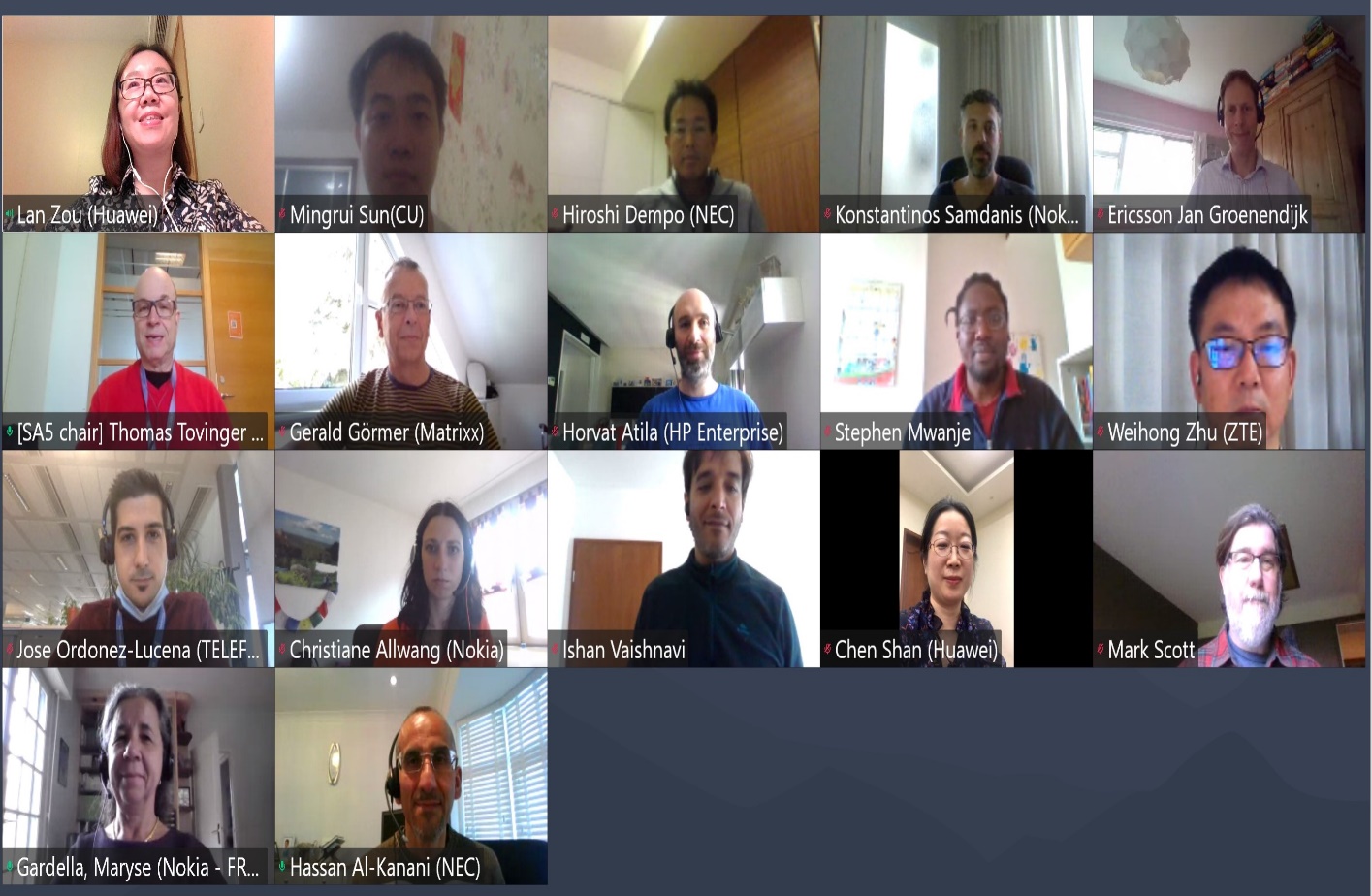 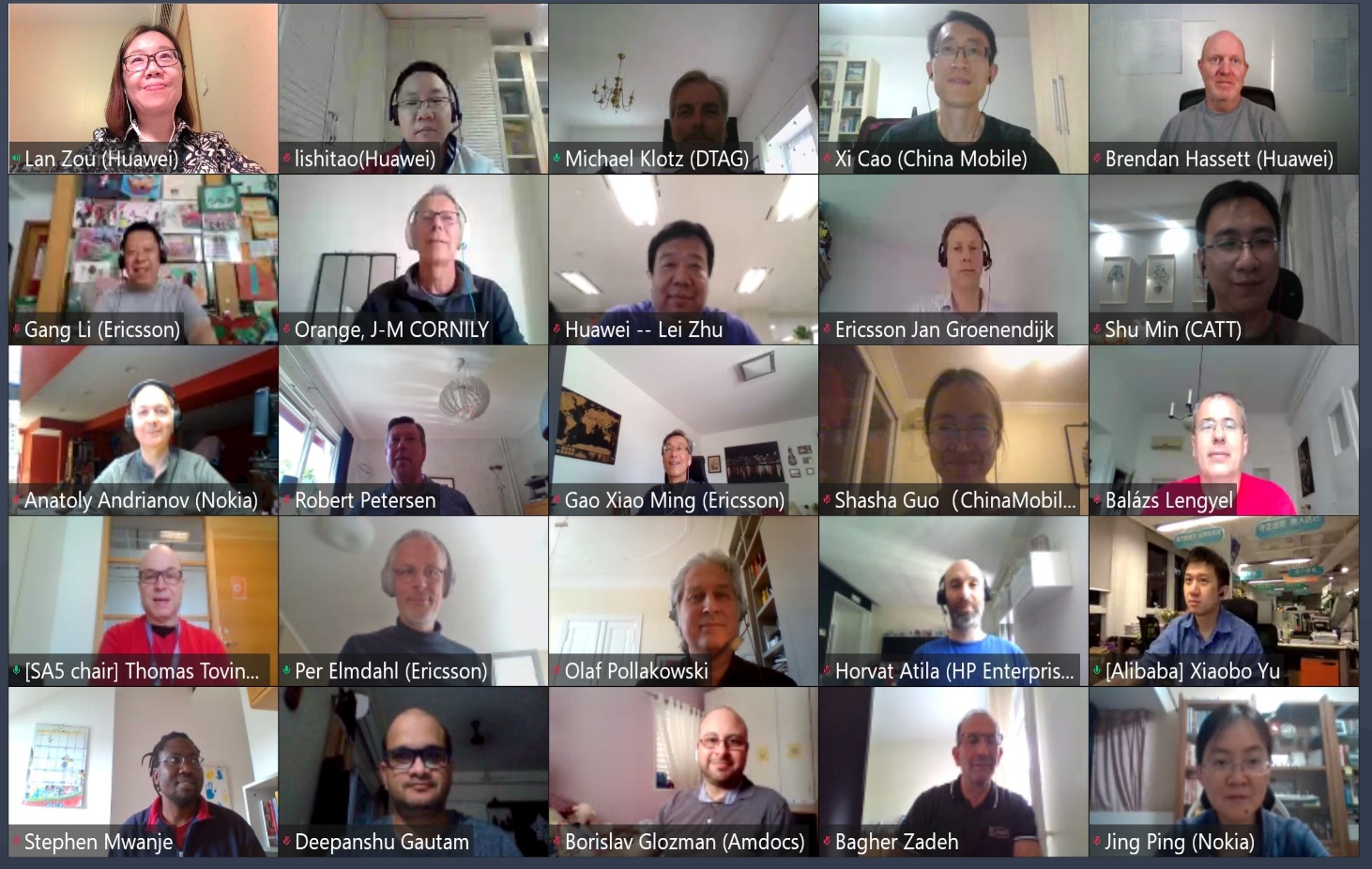 Thank you!